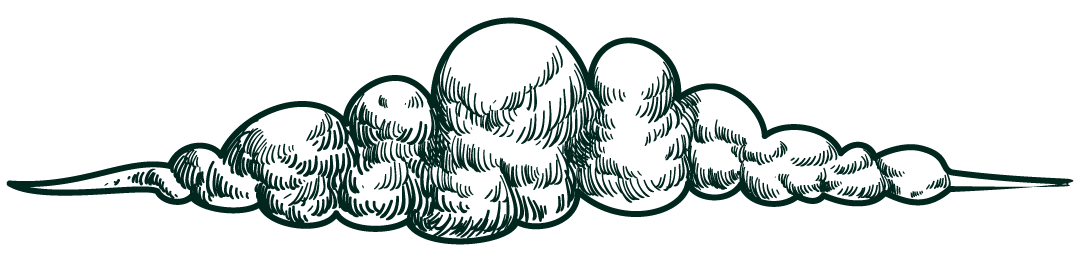 Приложение для фермеров Ranch
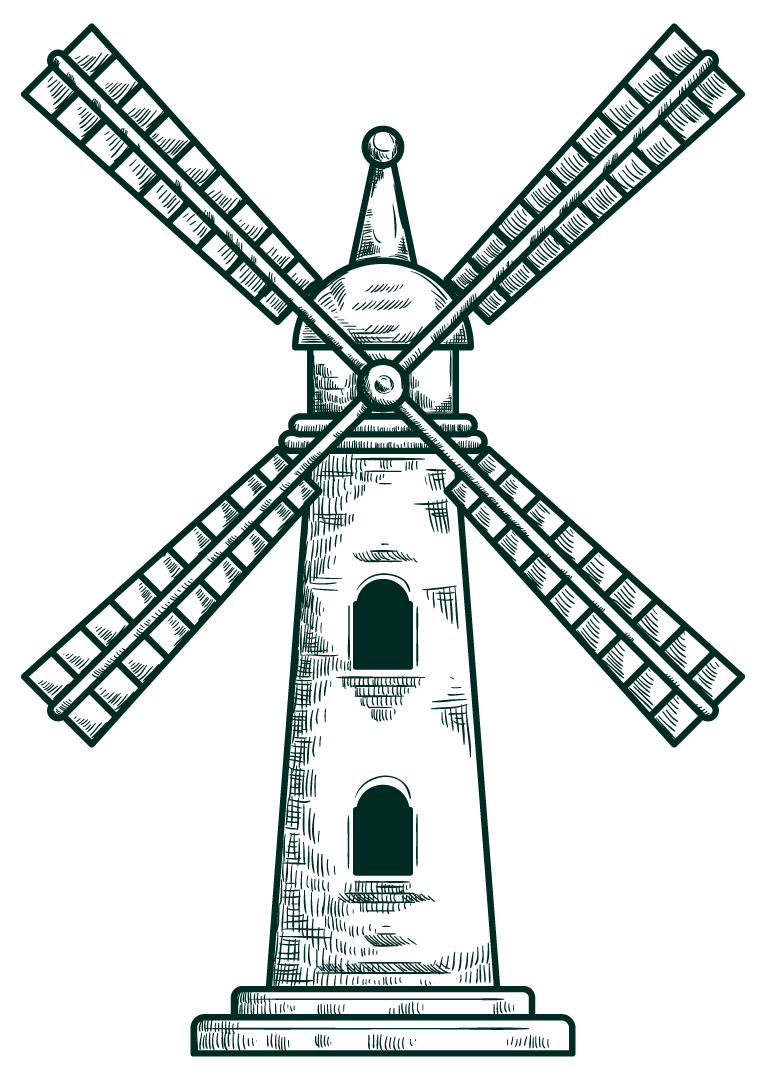 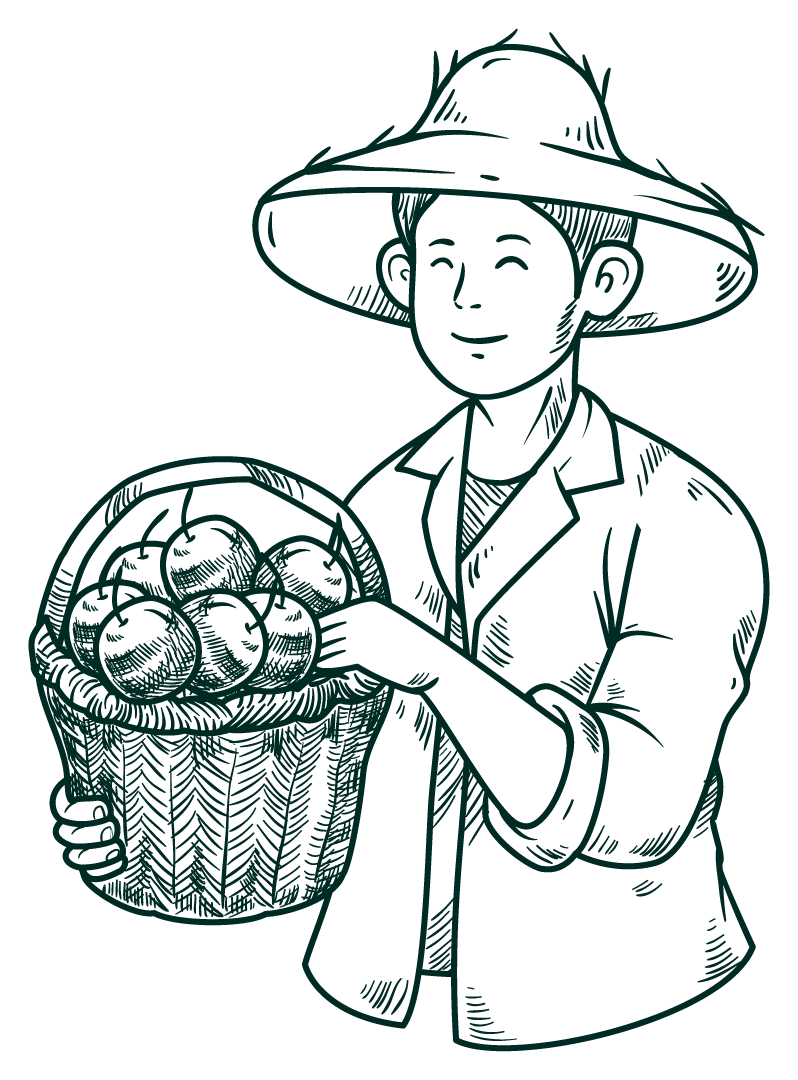 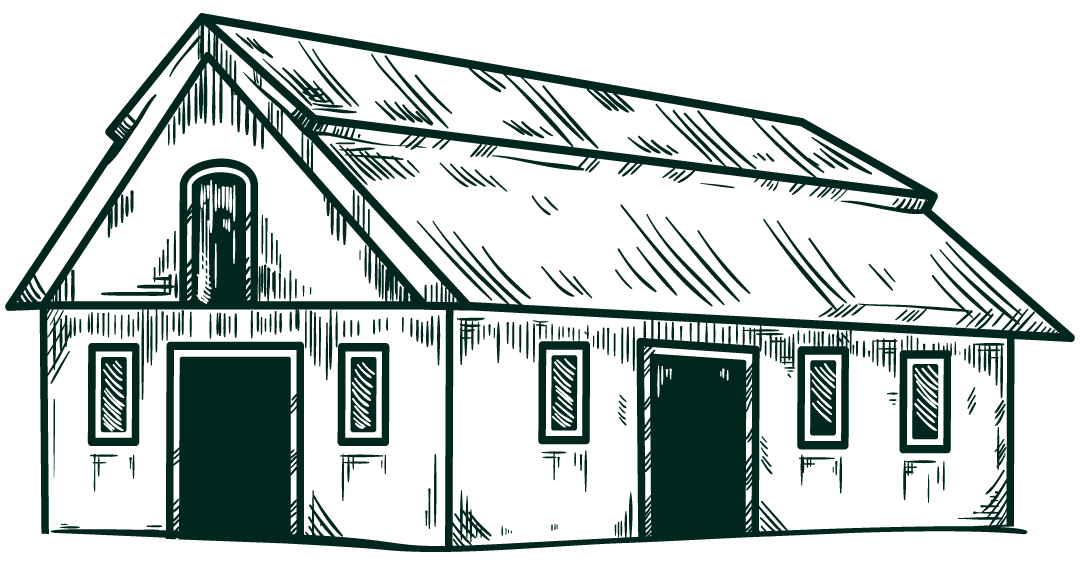 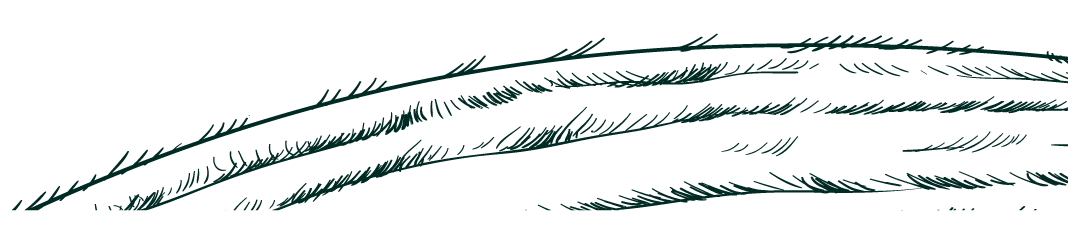 Farm products
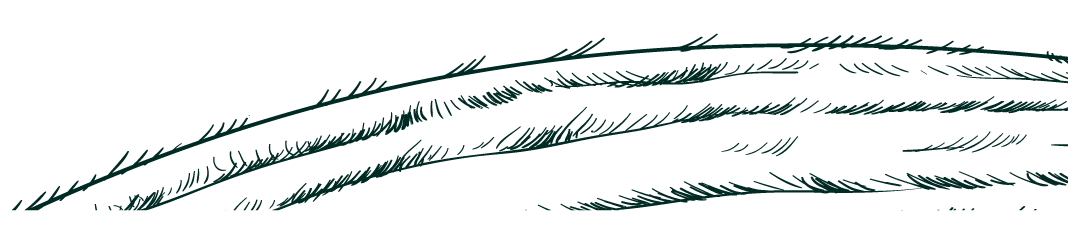 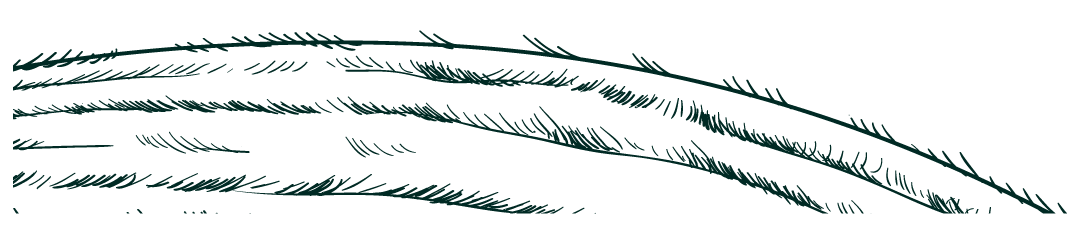 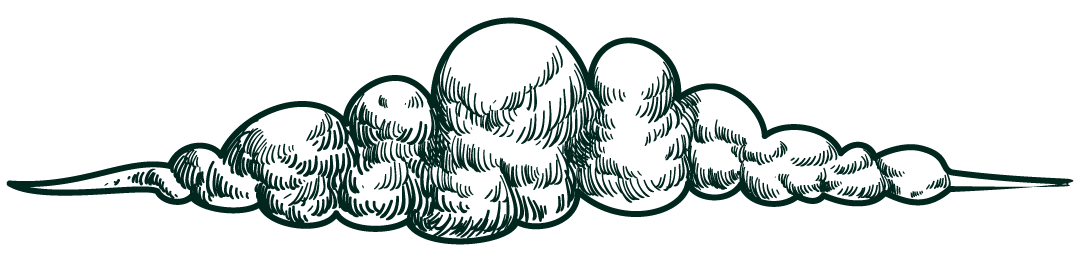 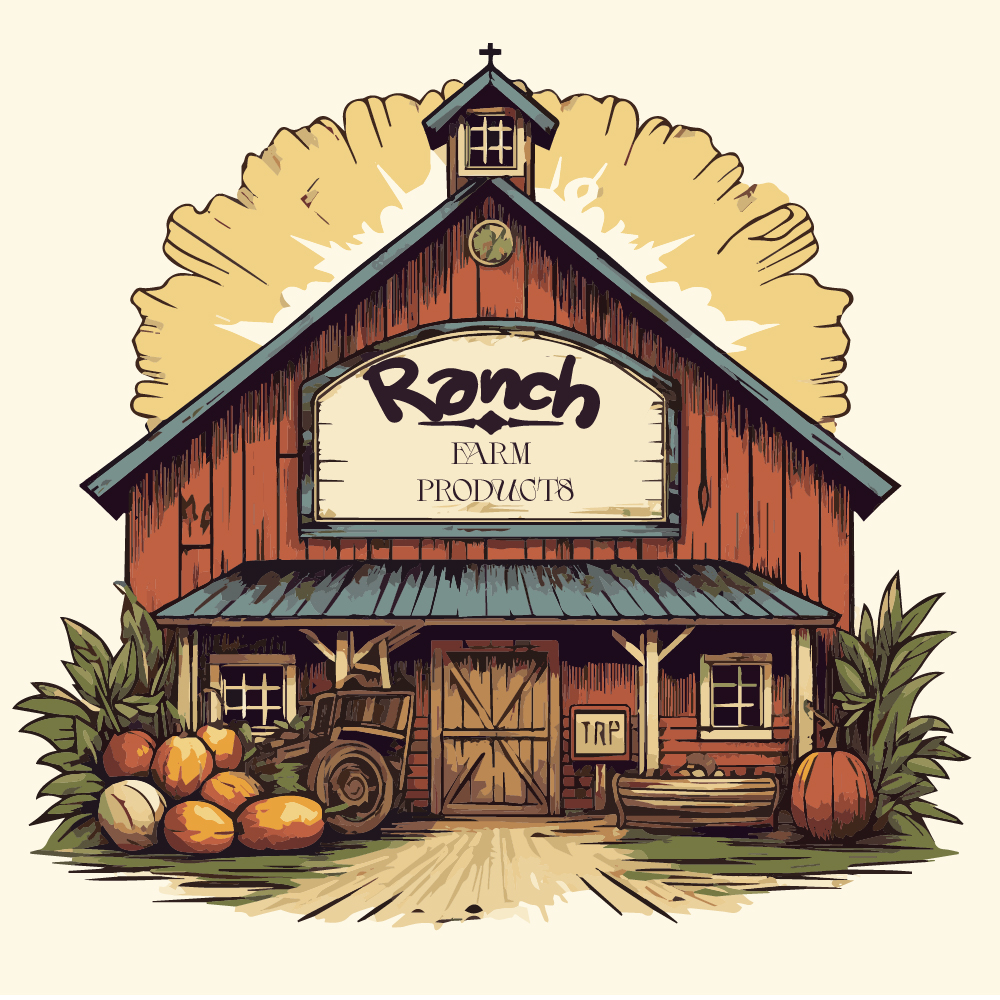 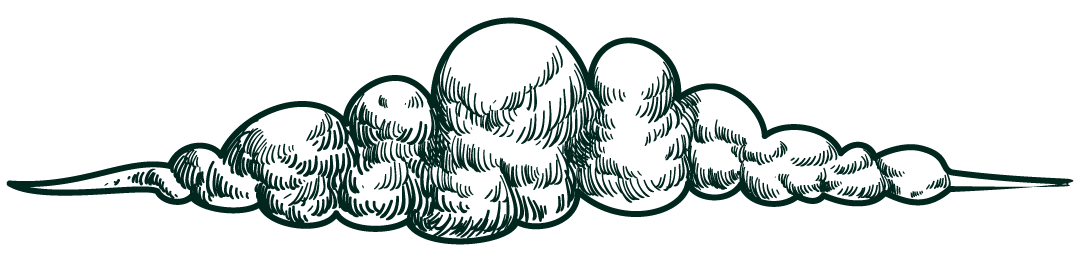 Аннотация проекта
Приложение позволяет фермерам эффективно общаться и взаимодействовать с клиентами. Оно объединяет в себе все необходимые функции для продажи и продвижения продукции, включая возможность создания персональных профилей, добавления фотографий и описания товаров, а также функцию заказа и оплаты. Приложение является незаменимым инструментом для всех, кто занимается производством и продажей сельскохозяйственной продукции.
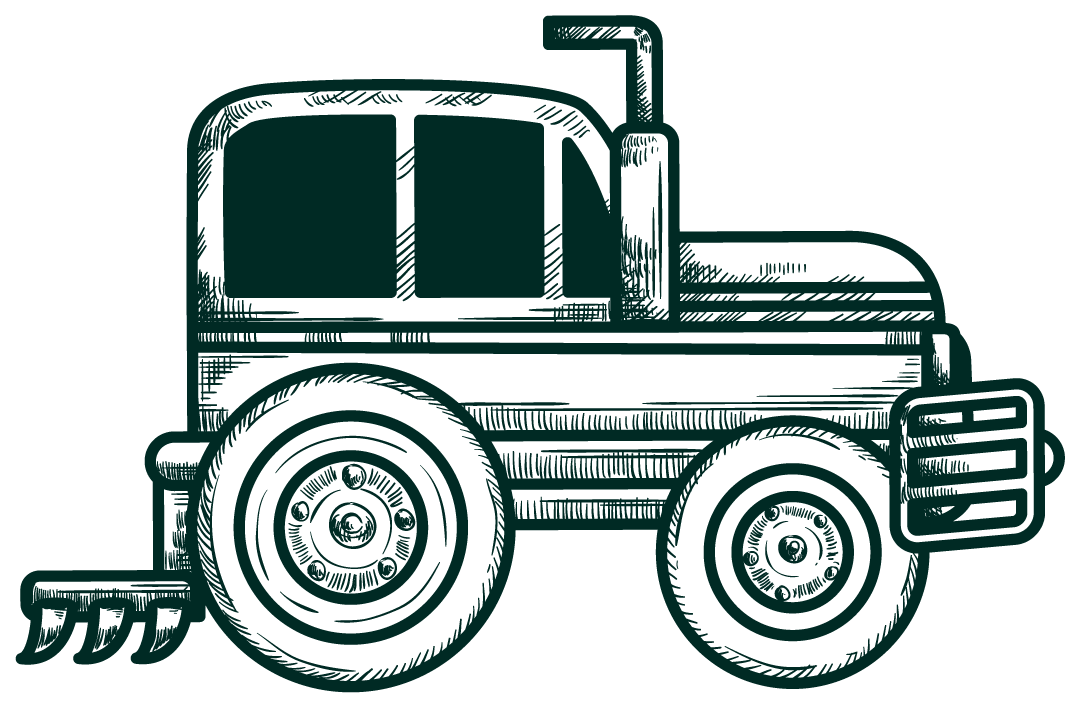 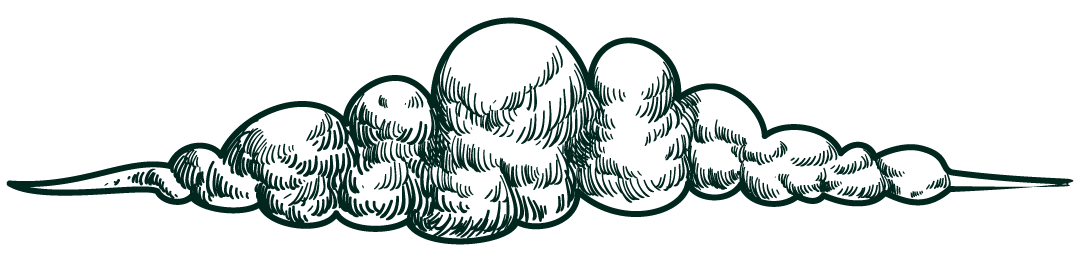 Потенциальные потребительские сегменты
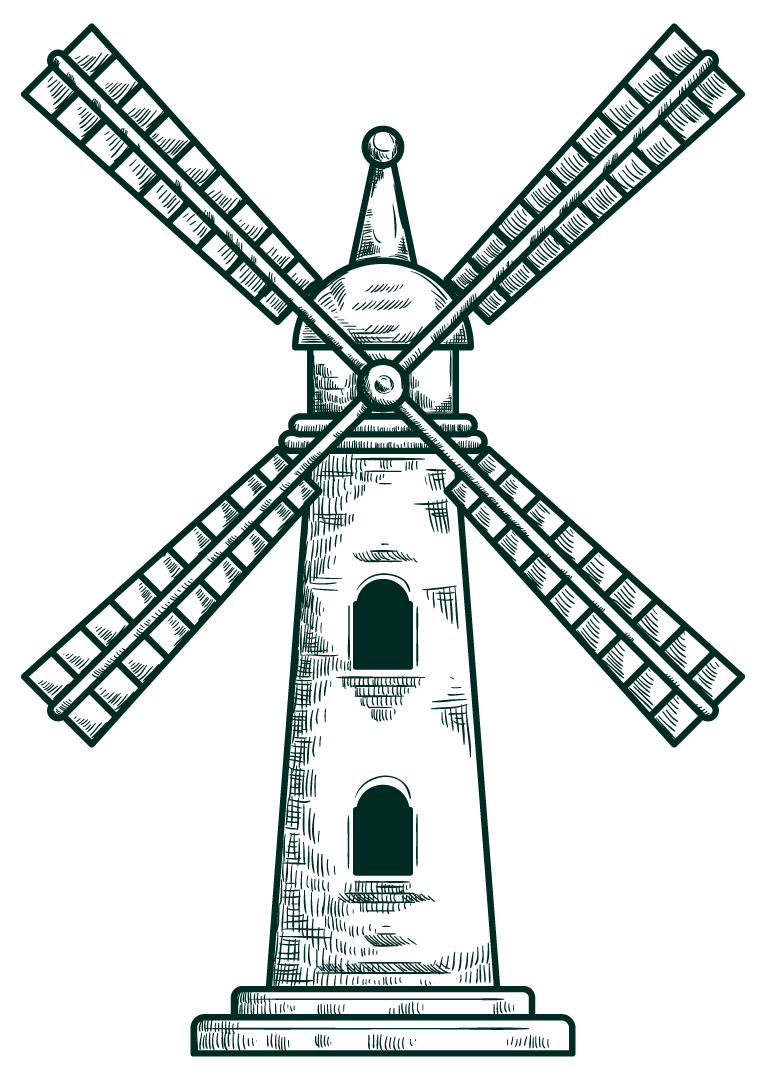 01
03
Любители локальных продуктов
Здоровый образ жизни и диета
05
Семьи с детьми
02
04
Фуд-блогеры и кулинарные эксперты
Вегетарианство и веганство
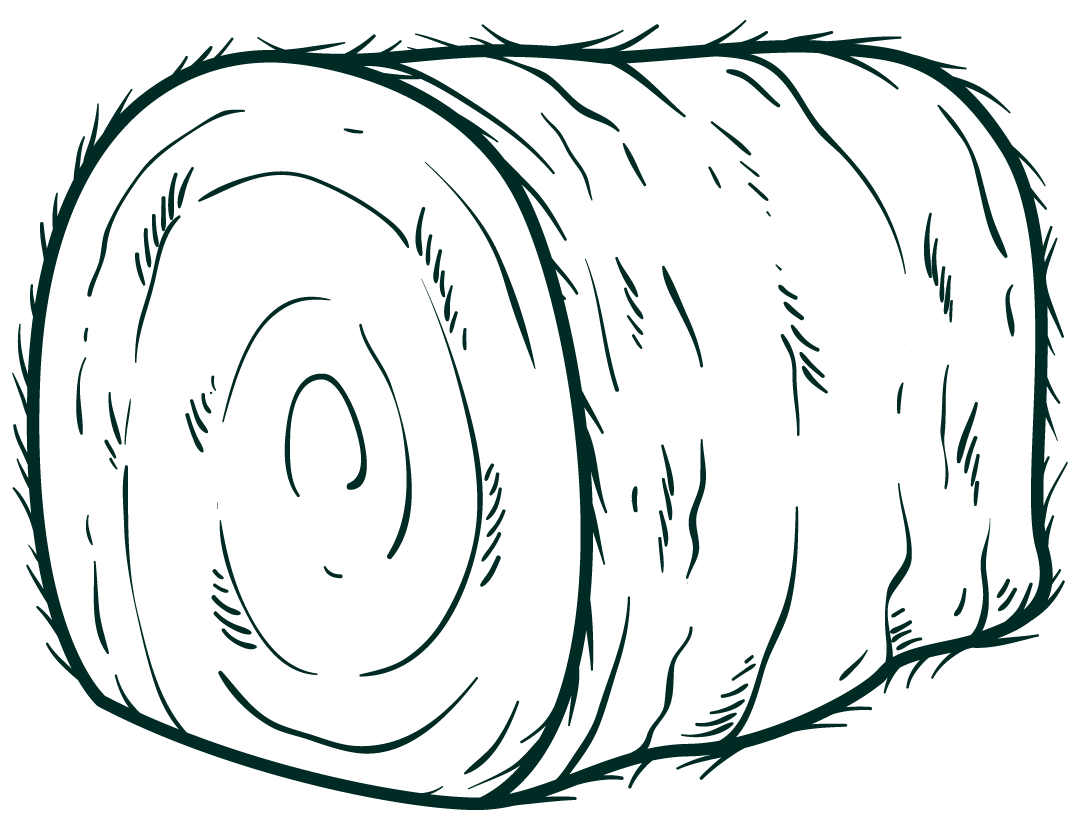 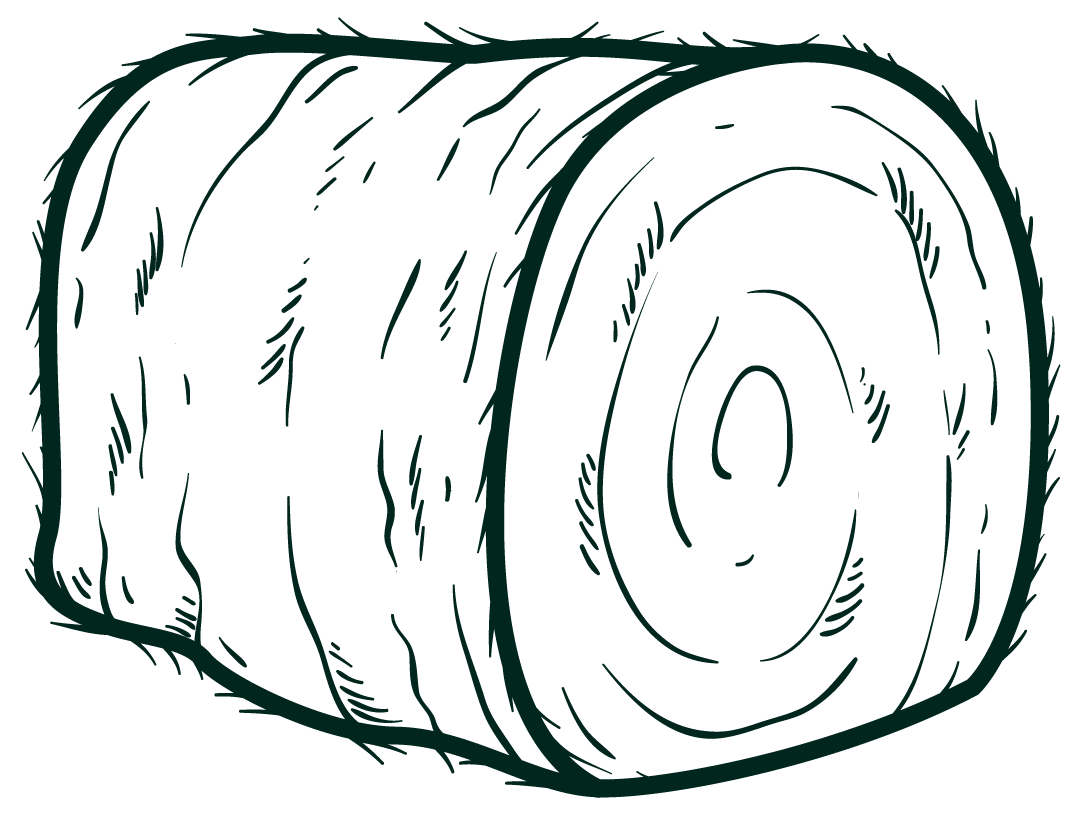 Бизнес-модель
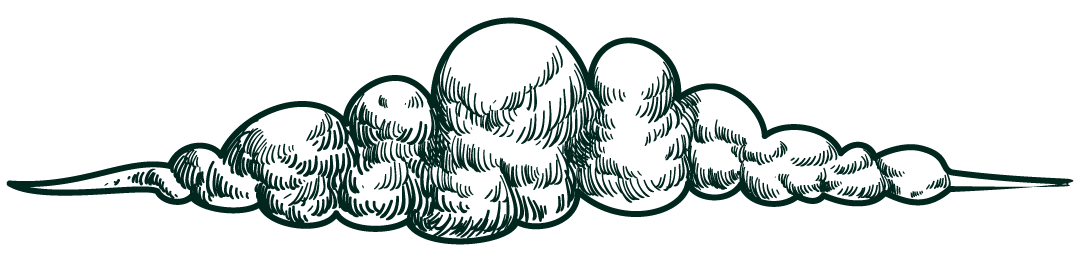 Проект представляет собой разработку интернет-приложения, обеспечивающего коммуникацию между фермерами и потребителями.
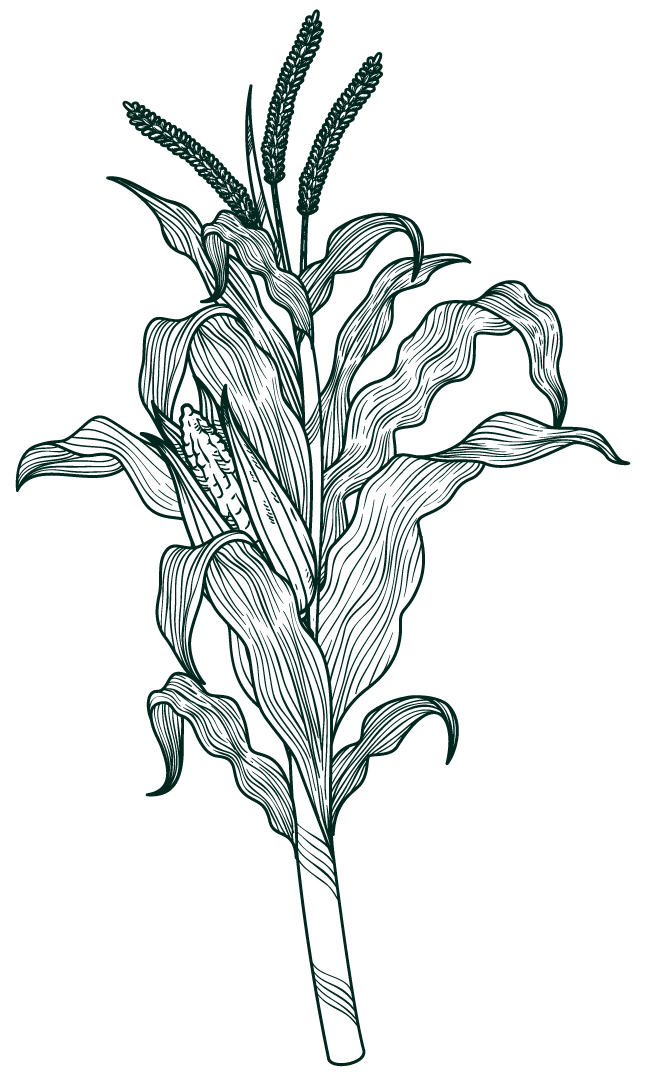 Покупатель в реальном времени сможет увидеть наличие и цену товаров, а также весь маршрут доставки фермерской продукции. Гарантом качества продукции выступают фермеры, которые будут предоставлять и размещать в приложении актуальную информацию о товарах, в том числе необходимую сертификацию соответствия стандартам. Покупатель будет иметь возможность воспользоваться интернет-чатом с прямыми продавцами или со службой поддержки в реальном времени. Выбрав количество и оформив заявку на определенные категории продукции с указанием даты и удобного времени доставки, потребитель дожидается СМС-подтверждения заказа с присвоенным индивидуальным трекером доставки. Далее связь с покупателем осуществляет курьер.
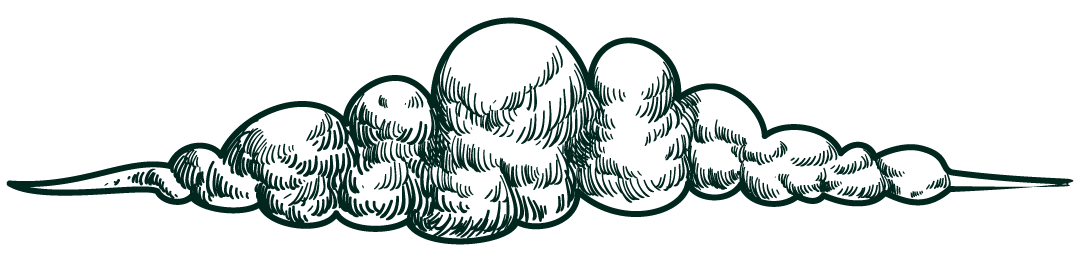 Конкуренты
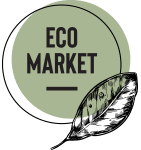 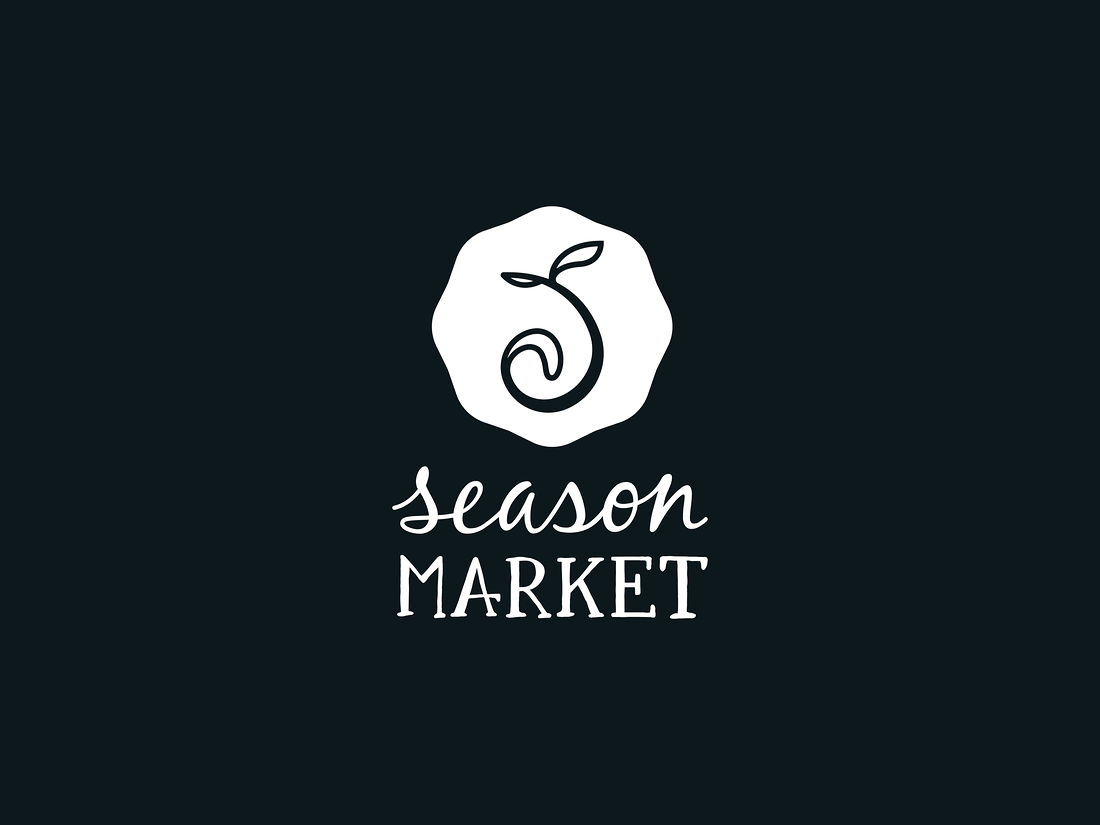 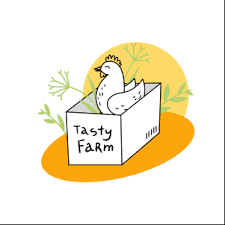 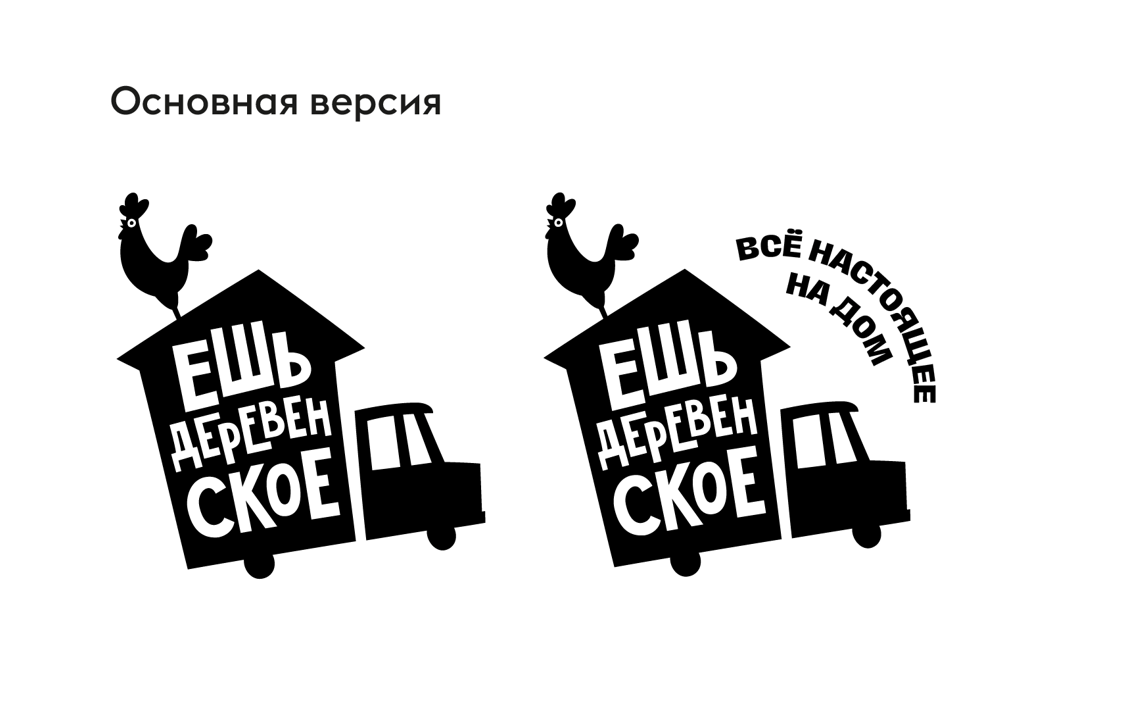 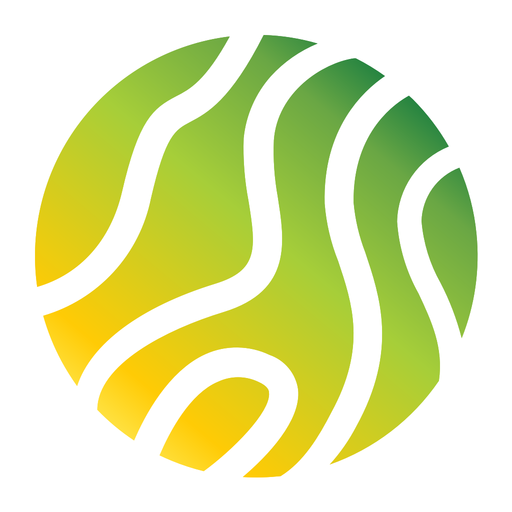 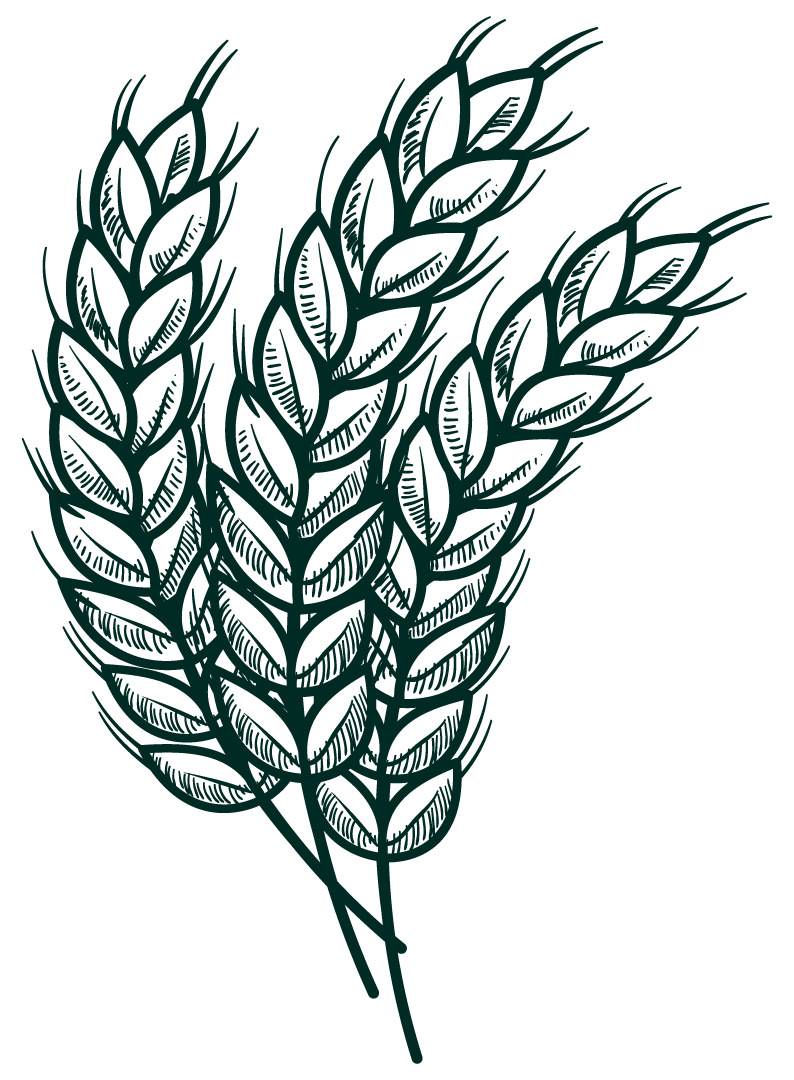 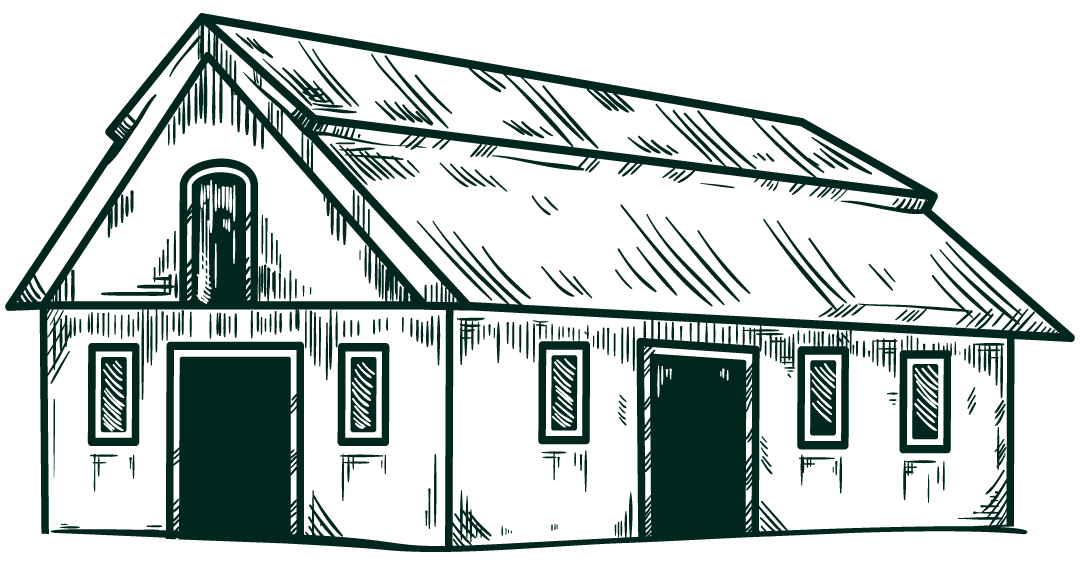 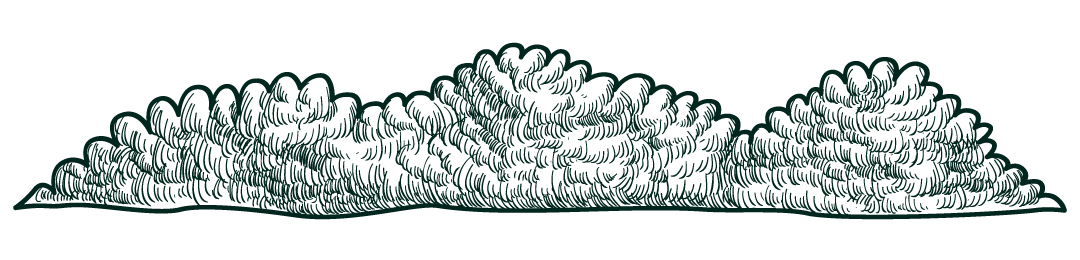 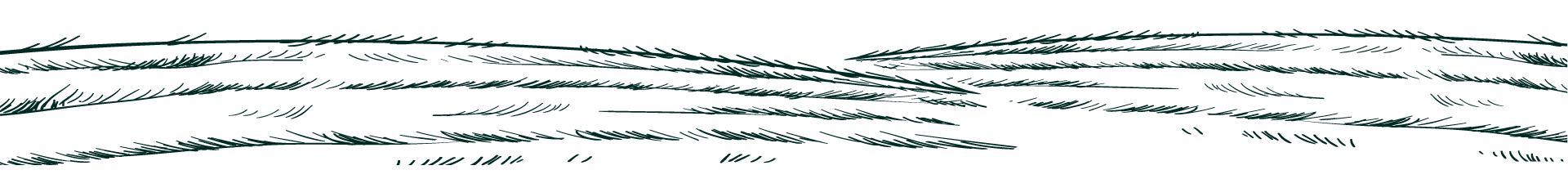 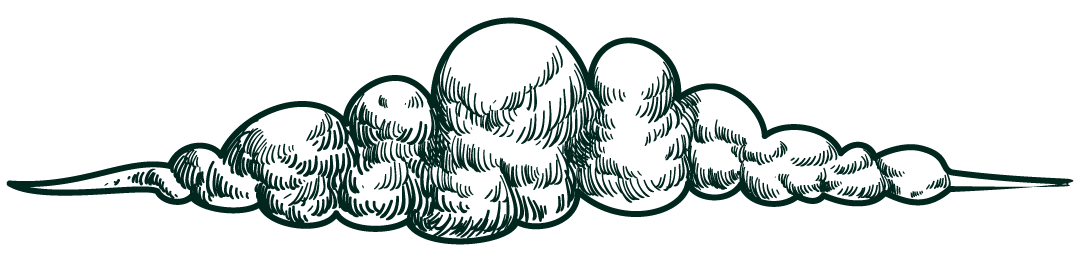 Конкурентные преимущества
Приложение может быть полезным как для малых фермерских хозяйств, так и для крупных агрофирм
Приложение для коммуникации фермеров и покупателей может помочь упростить процесс покупки продуктов напрямую от производителя
Оно позволит фермерам увеличить продажи своих продуктов, а покупателям получить доступ к качественным и свежим продуктам по более выгодным ценам
Фермеры смогут размещать информацию о своих продуктах, ценах и т.д., а покупатели смогут выбирать нужные им продукты.
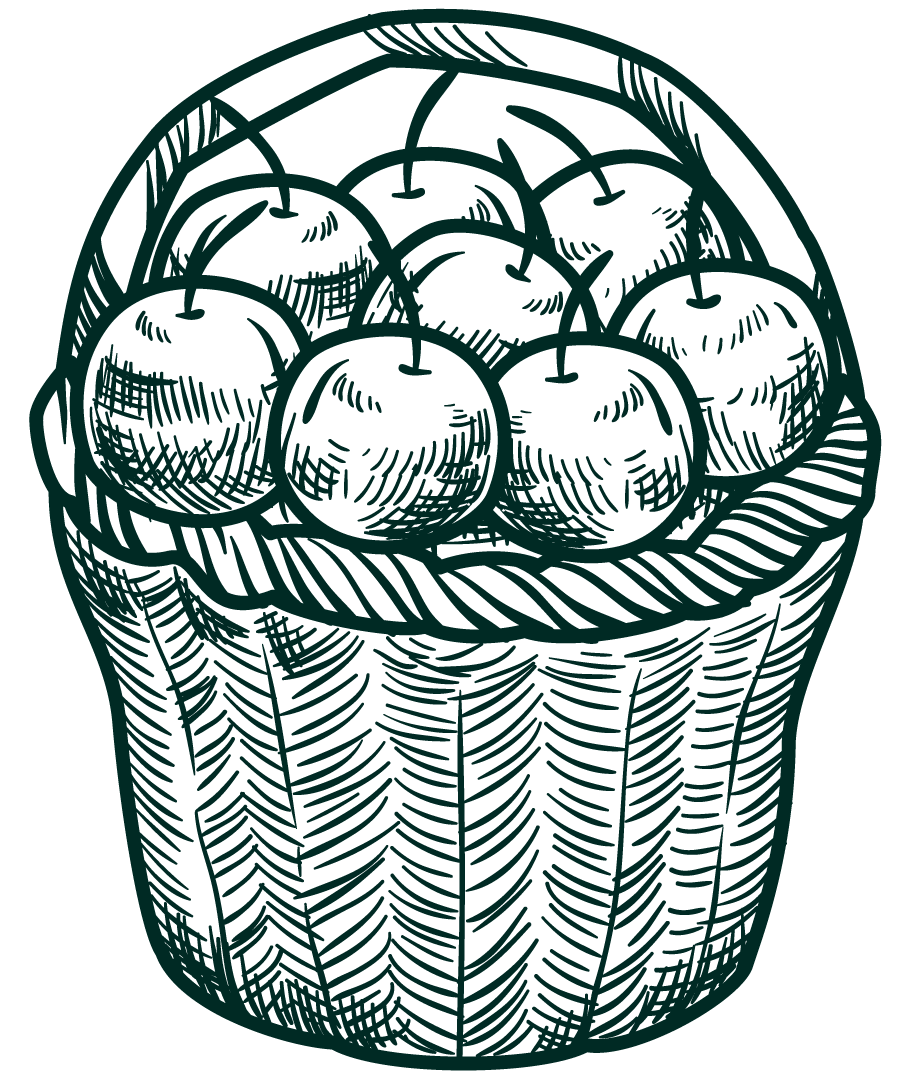 Рост объемов фермерского производства, в действующих ценах
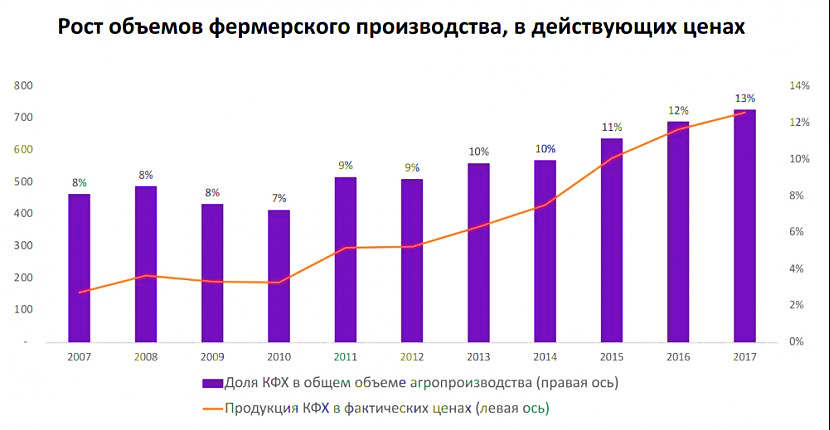 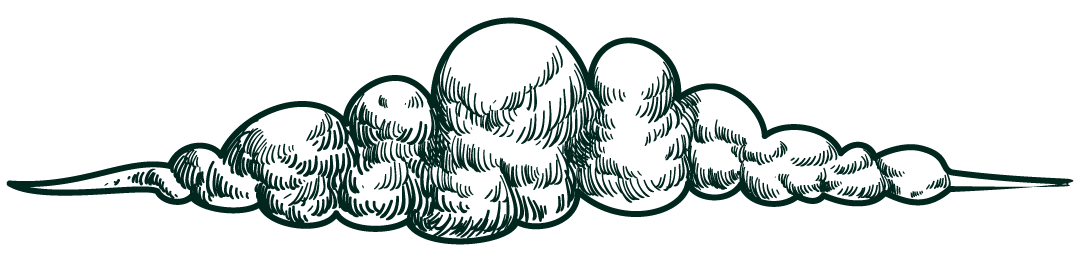 66,2%
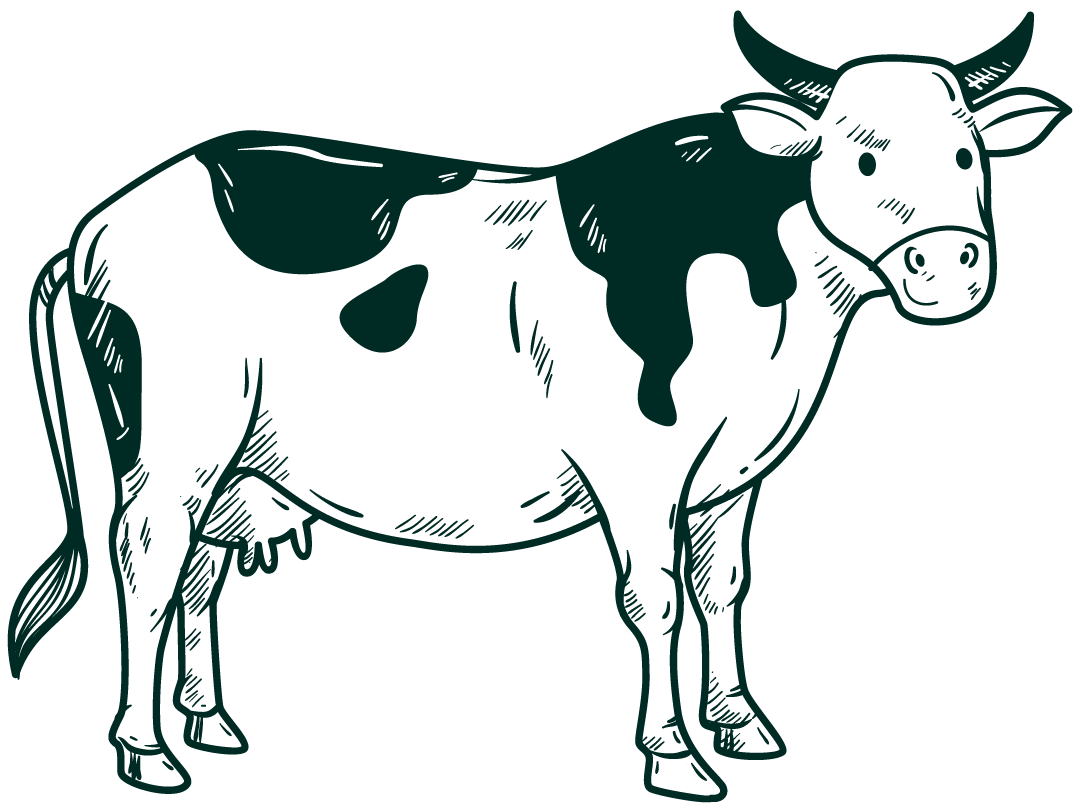 Доля фермерских хозяйств от всего объема сельскохозяйственных организаций
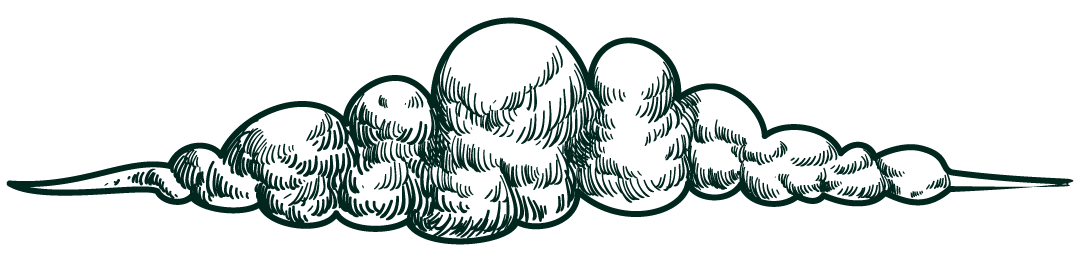 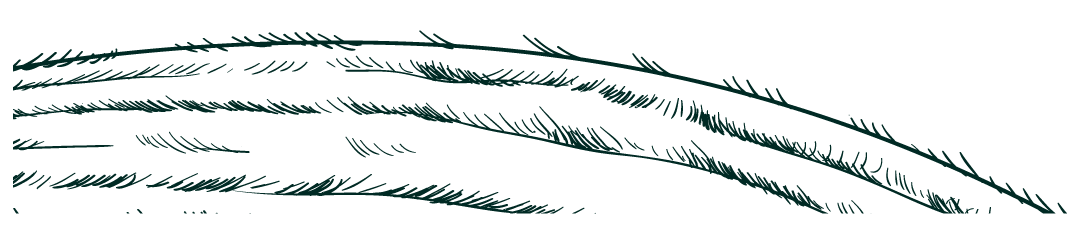 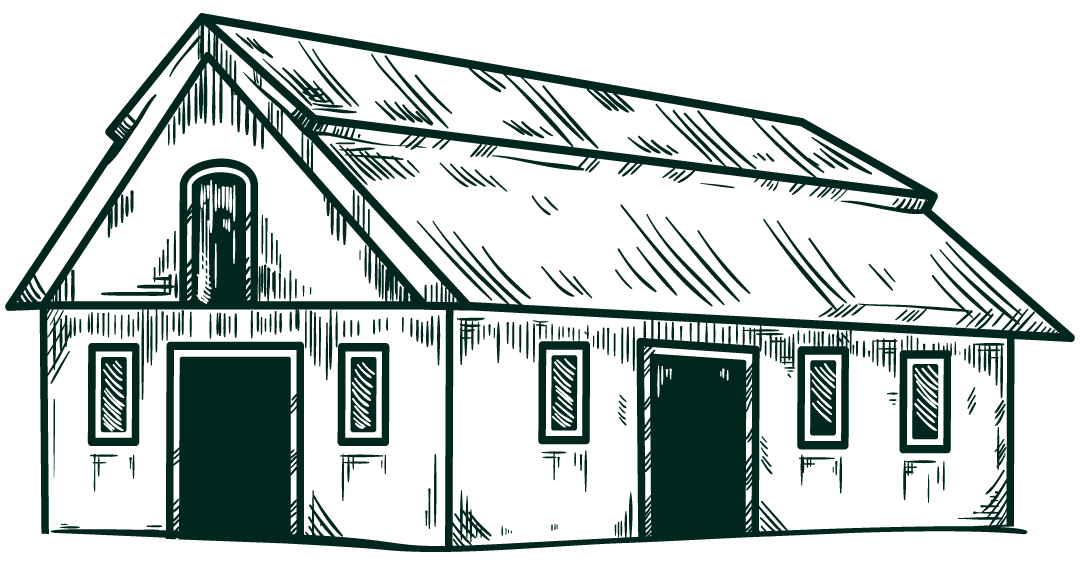 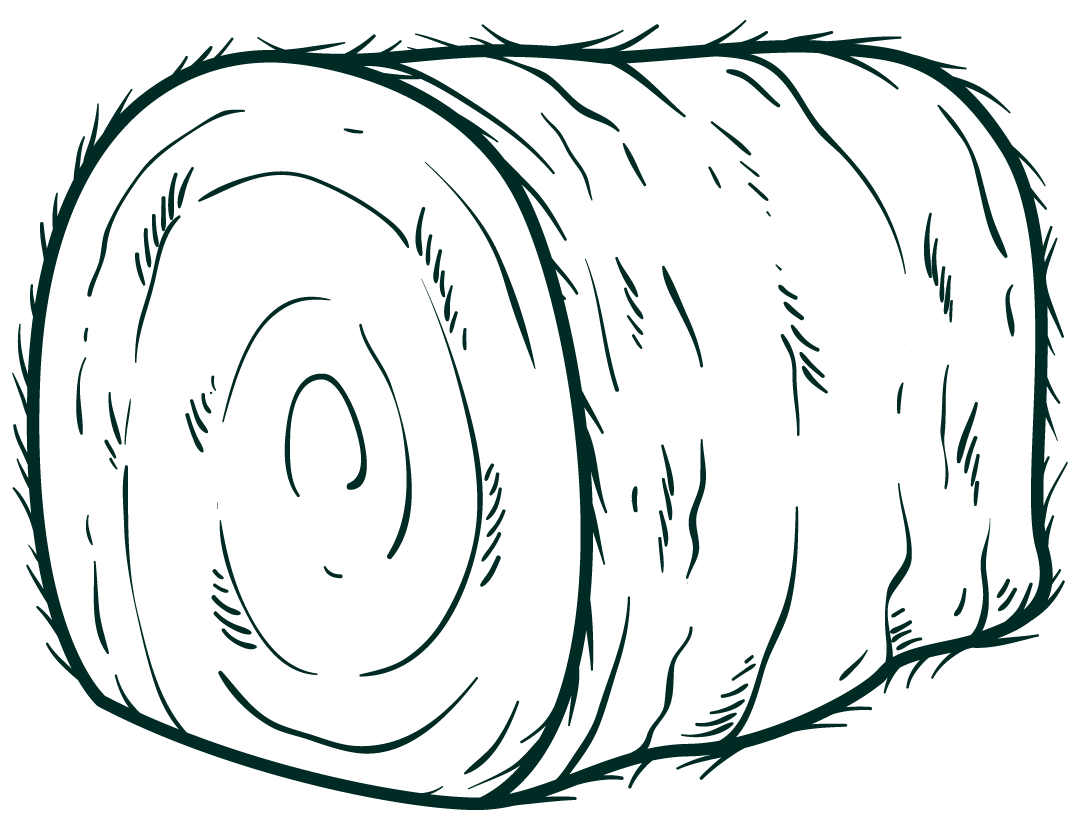 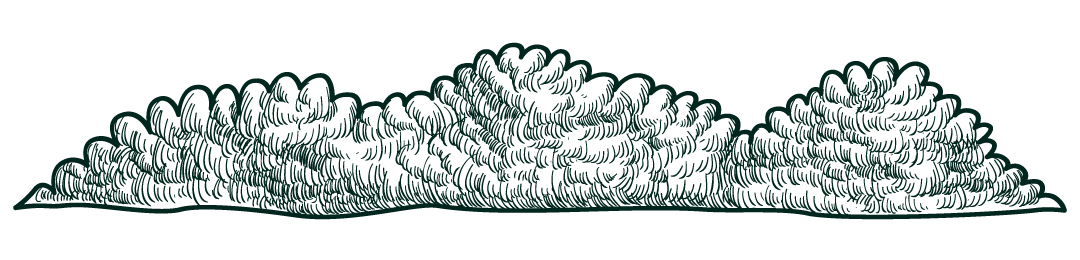 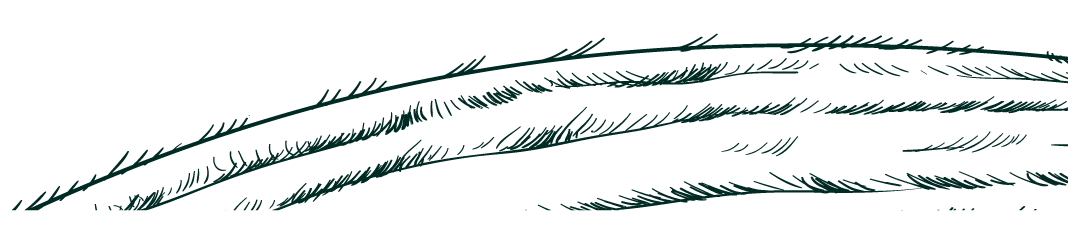 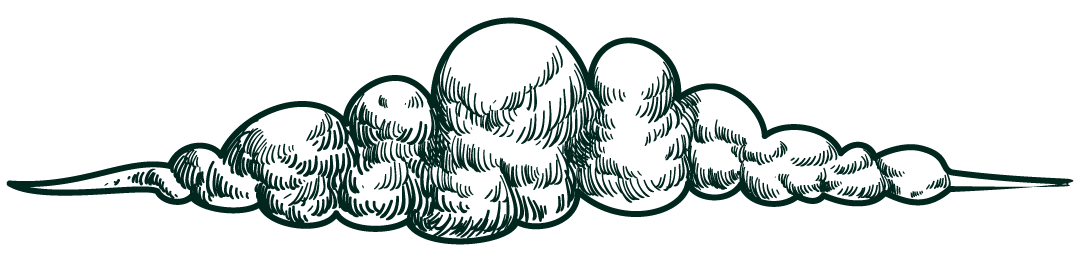 Целевая аудитория
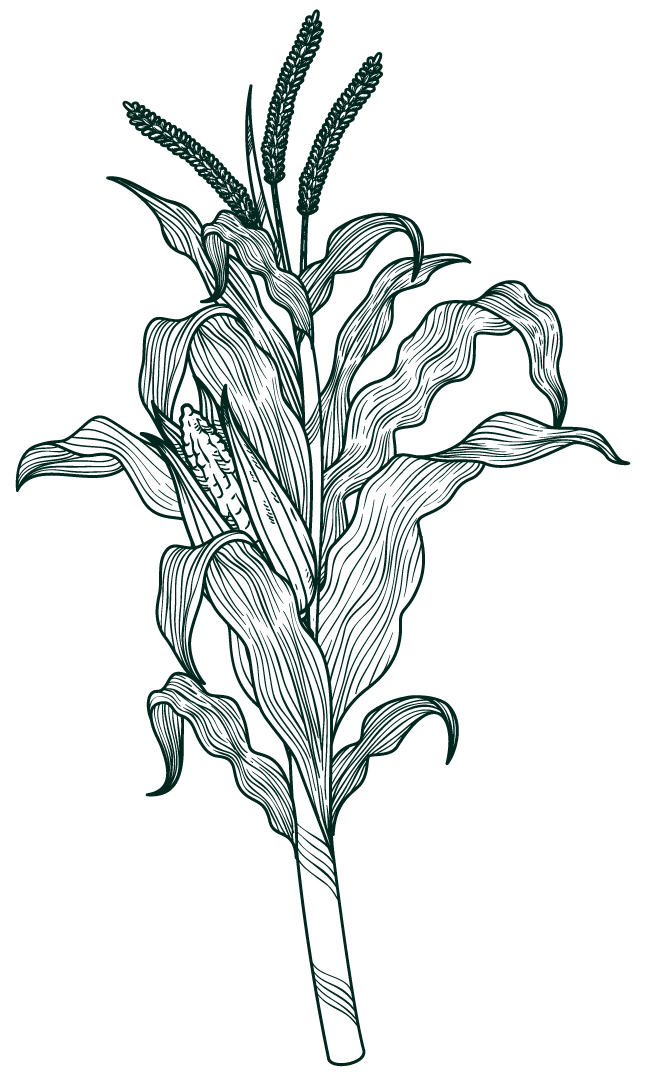 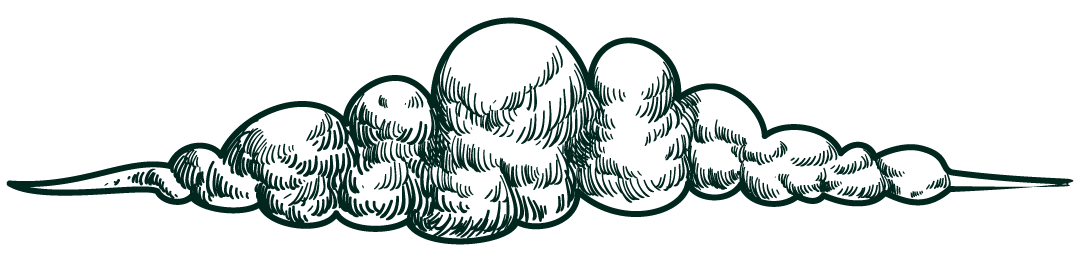 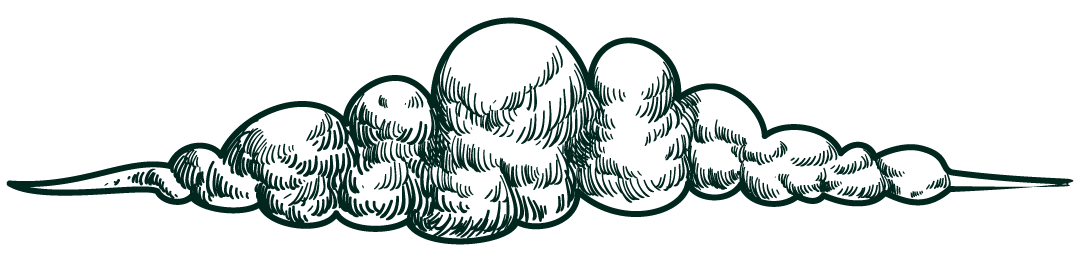 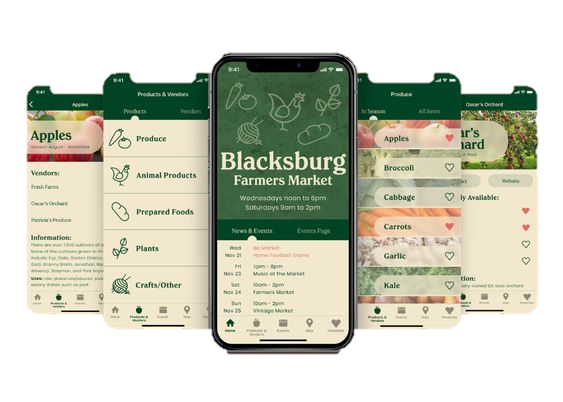 Пример интерфейса приложения
Удобный и интуитивно понятный интерфейс для пользователей, который позволяет быстро и легко находить нужную информацию о продуктах и связываться с фермерами
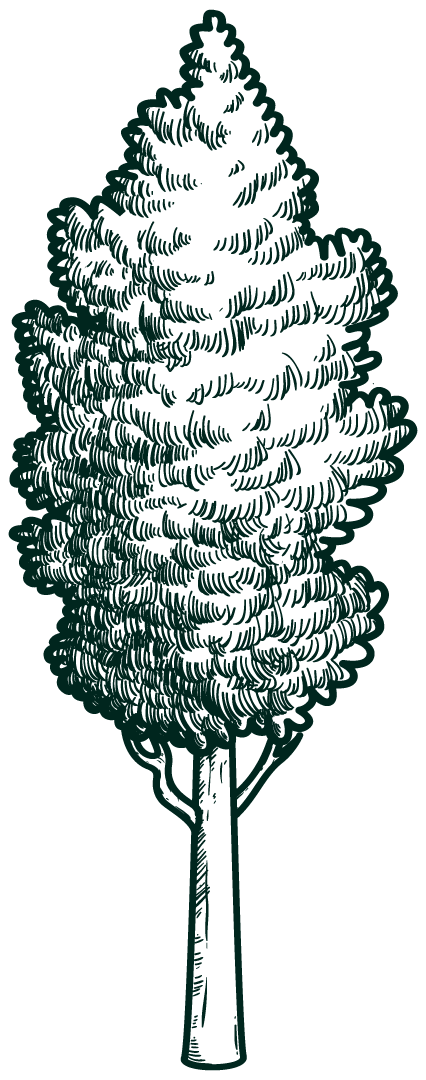 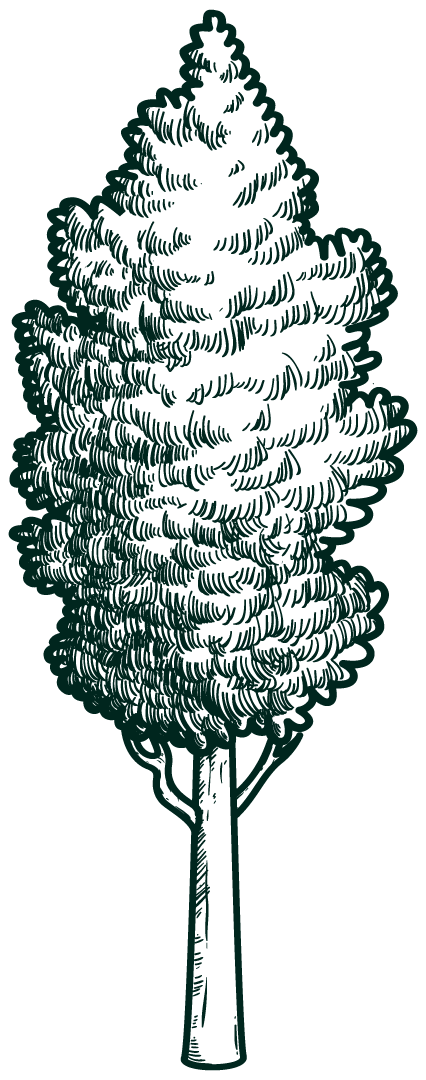 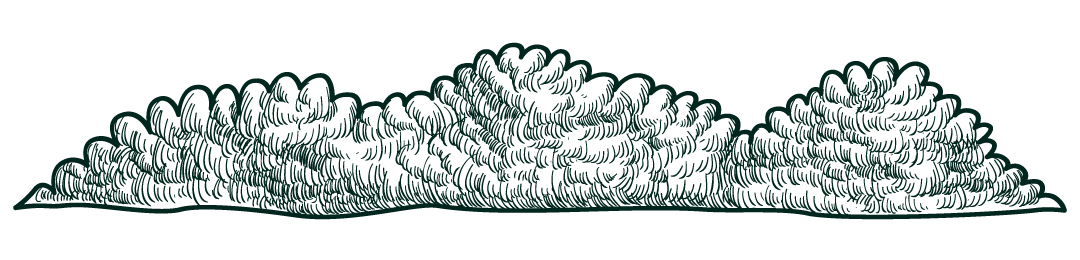 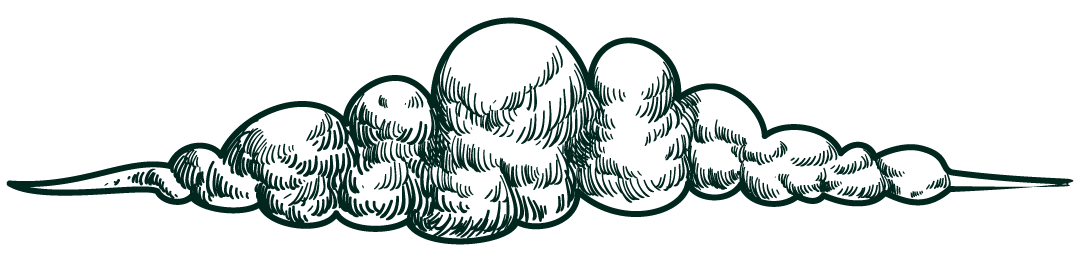 Стратегия маркетинга
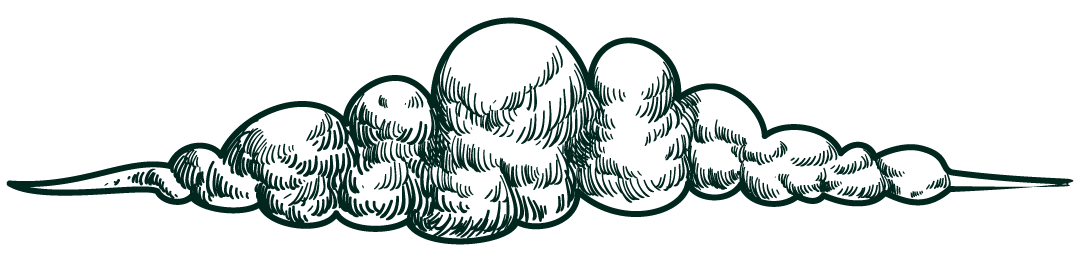 Соц.сети
СМИ
Телеканалы
Банеры
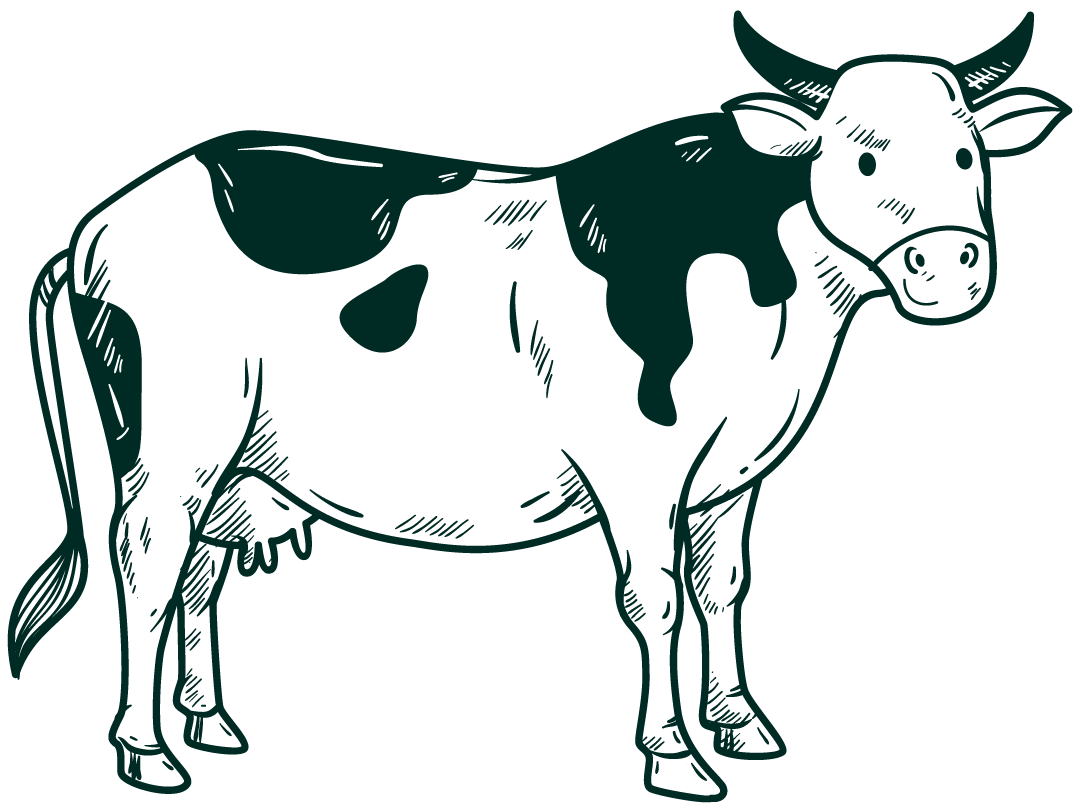 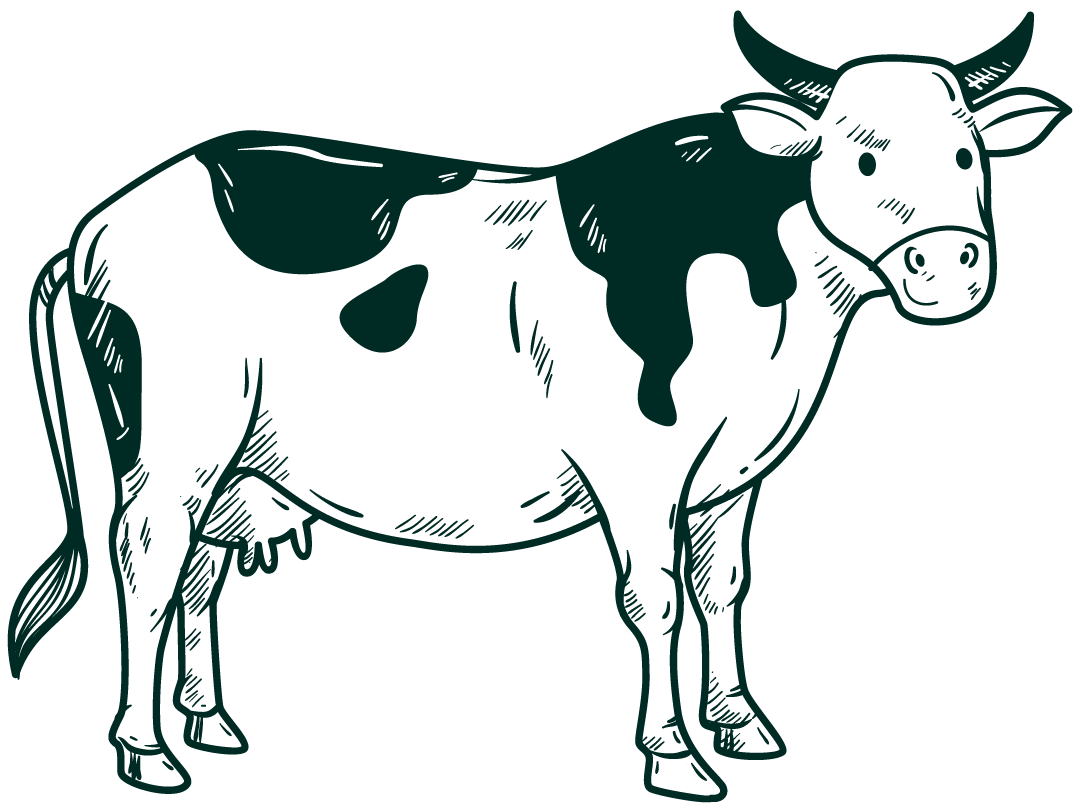 Swot-анализ
Уникальность
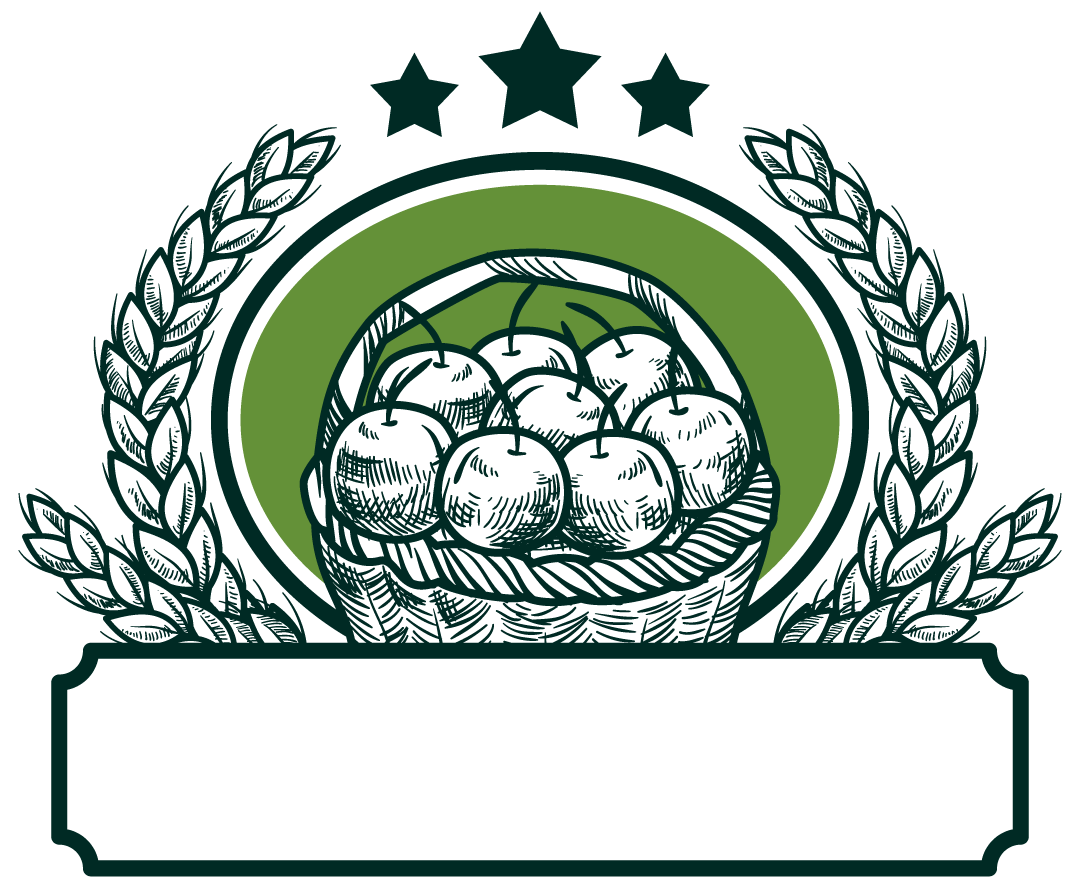 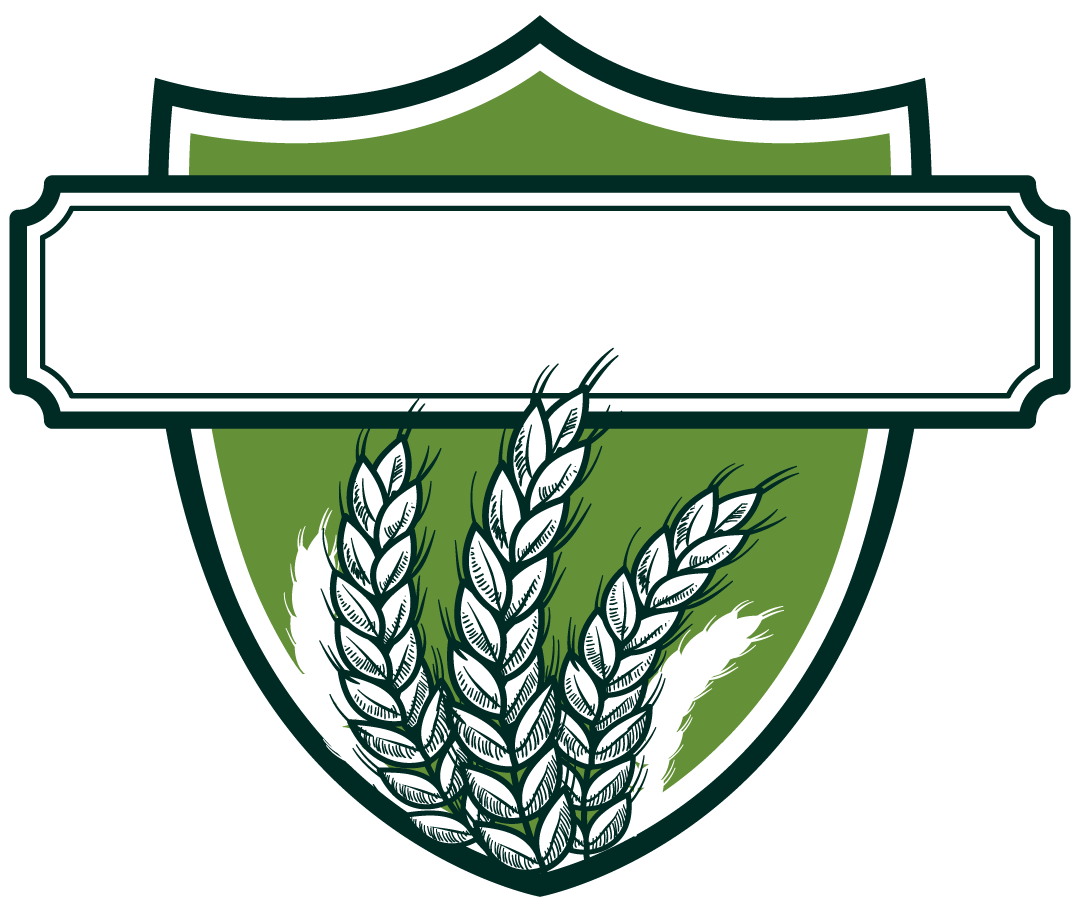 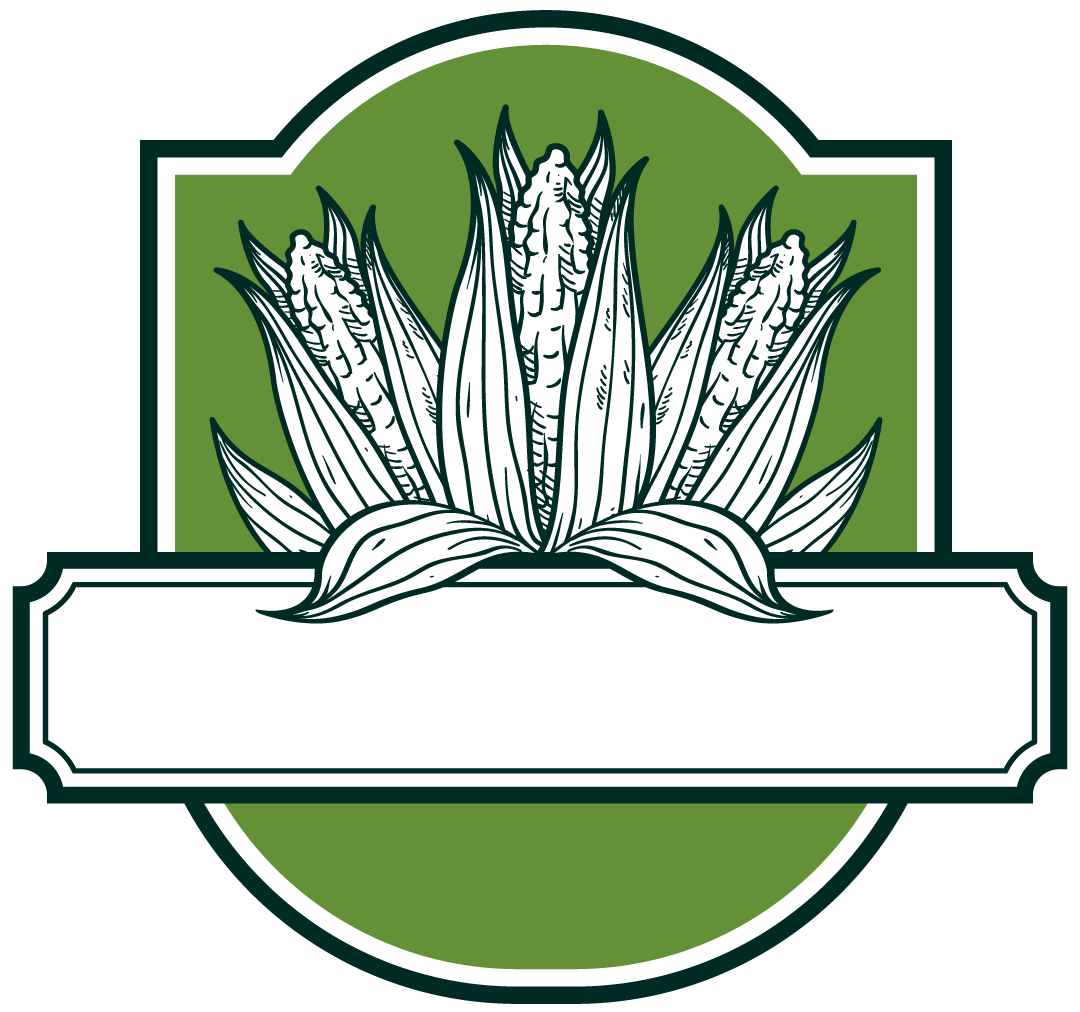 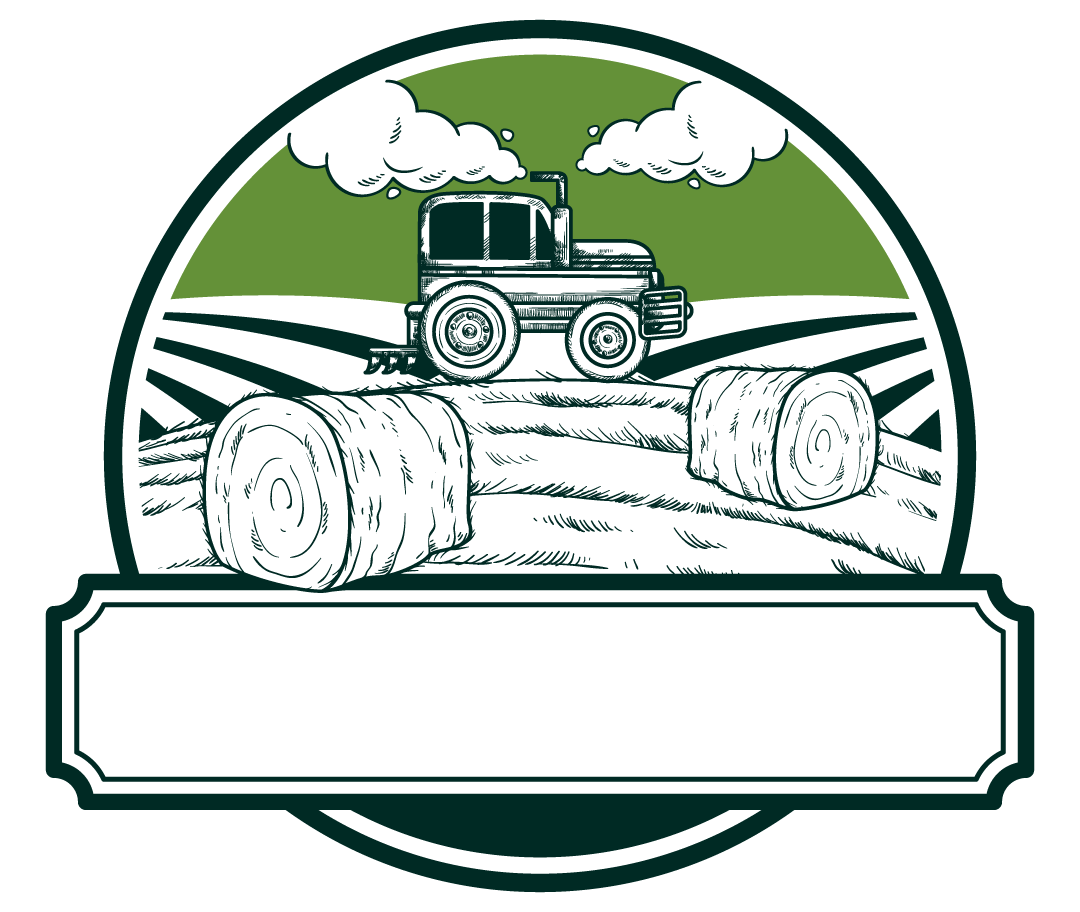 Экологичность
Выгодные цены
Высокое качество
Быстрая доставка
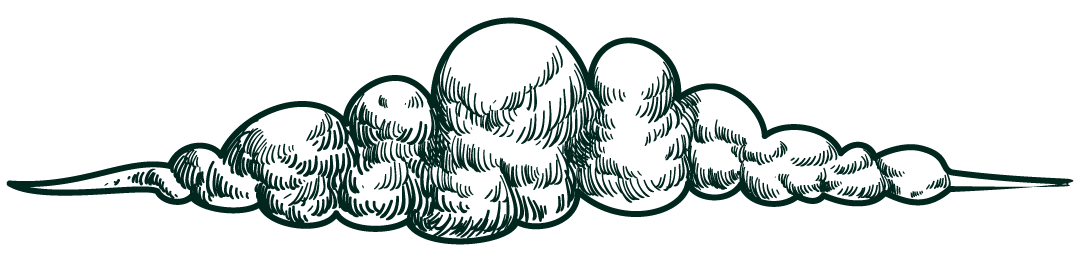 Стадии развития проекта
1
2
3
4
Исследование рынка и анализ конкурентов
Проектирование пользовательского интерфейса
Разработка и тестирование приложения
Маркетинг и продвижение
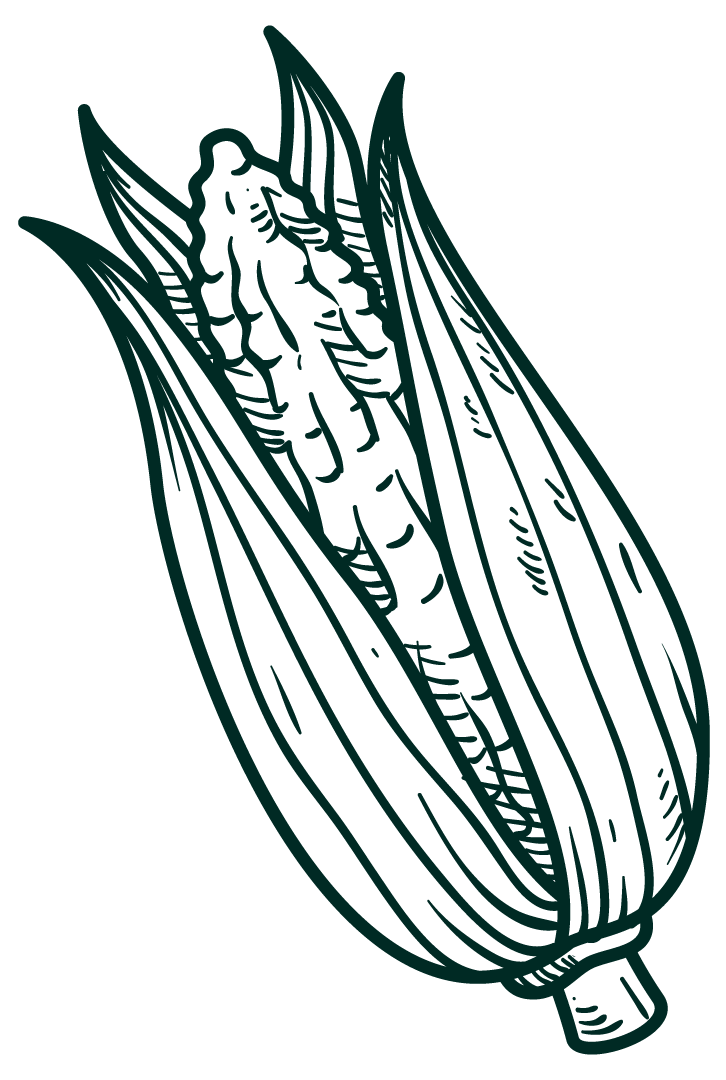 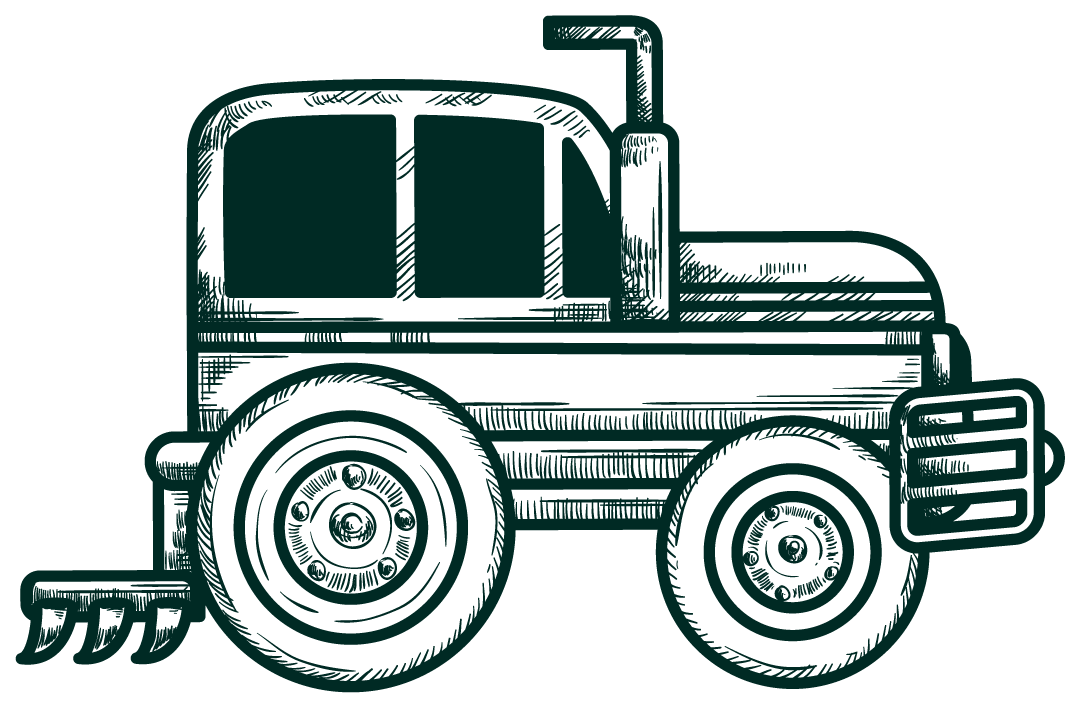 Наша команда
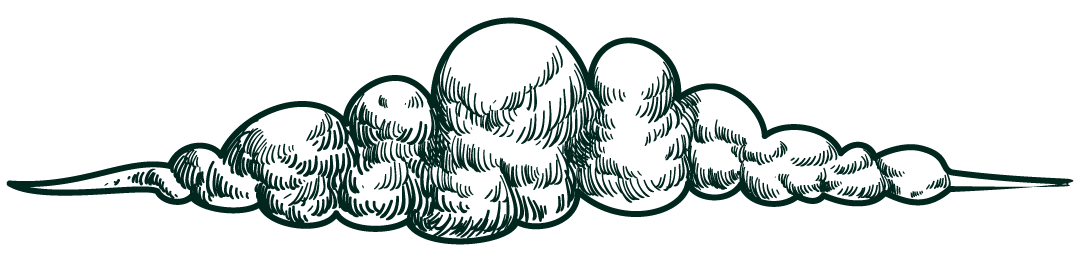 Ольга
Анастасия
Елена
Анна
Ирина